Chào mừng các em học sinh đến với tiết học hôm nay
MÔN MĨ THUẬT
LỚP 2
Mĩ Thuật 2
KHỞI ĐỘNG
MỜI CÁC EM XEM Video múa rối nước
https://www.youtube.com/watch?v=-bezb1tRCZM
MĨ THUẬT 
CHỦ ĐỀ 5: ĐỒ CHƠI THÚ VỊ
BÀI 3: CON RỐI ĐÁNG YÊU
Mĩ Thuật
Chủ đề: ĐỒ CHƠI THÚ VỊ
Bài 3: Con rối đáng yêu
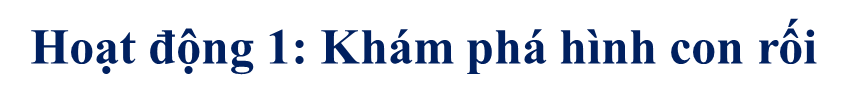 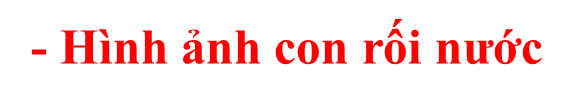 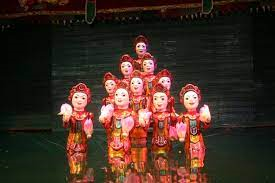 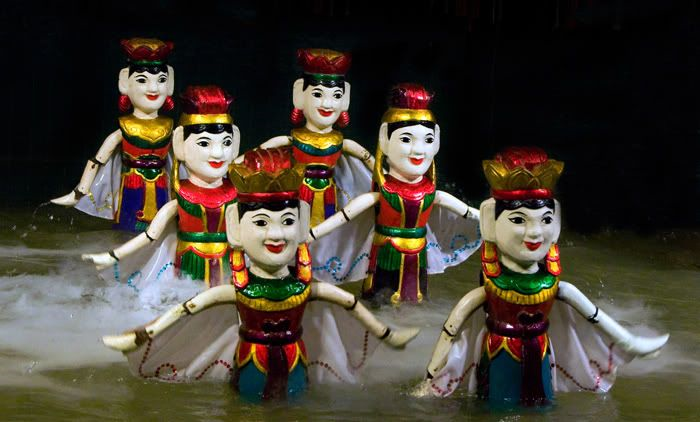 Mĩ Thuật
Chủ đề: ĐỒ CHƠI THÚ VỊ
Bài 3: Con rối đáng yêu
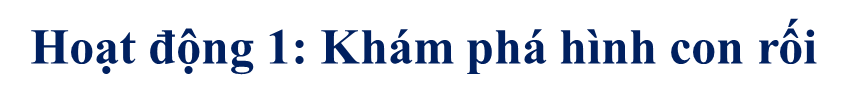 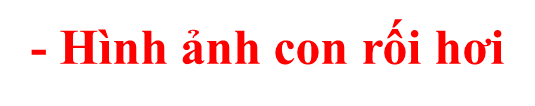 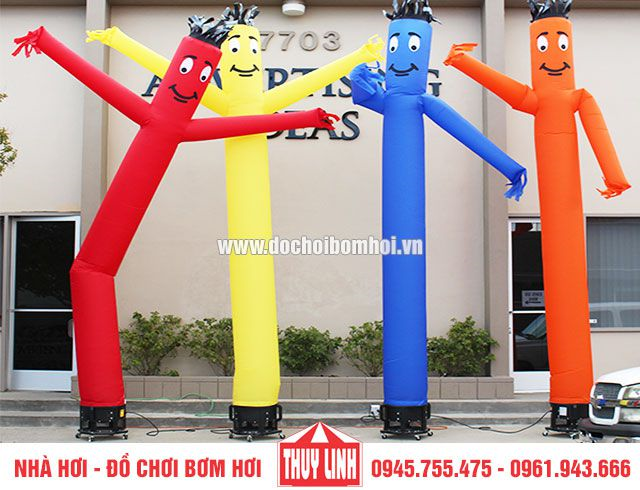 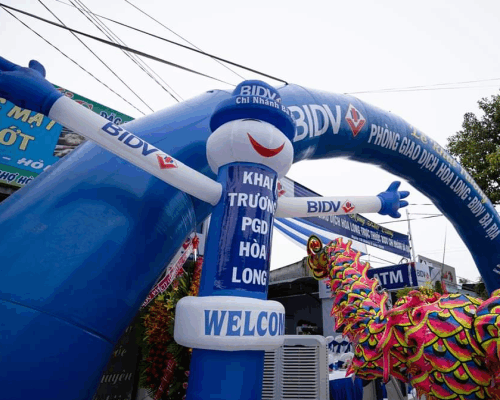 Mĩ Thuật
Chủ đề: ĐỒ CHƠI THÚ VỊ
Bài 3: Con rối đáng yêu
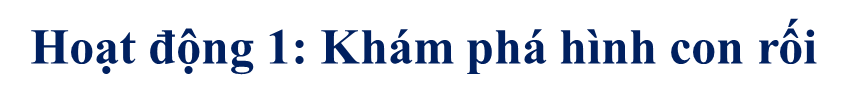 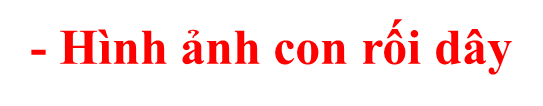 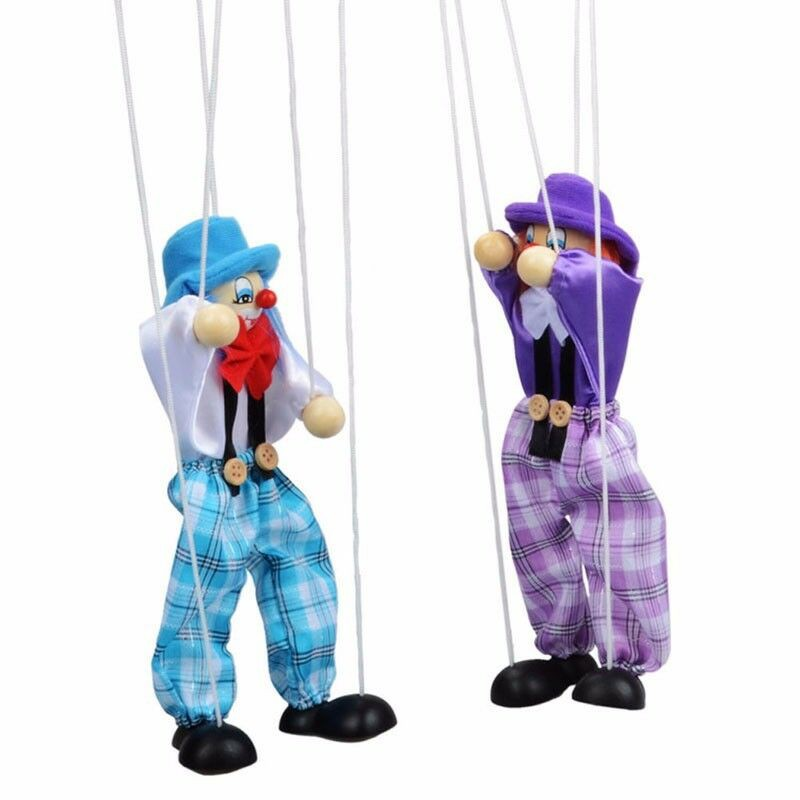 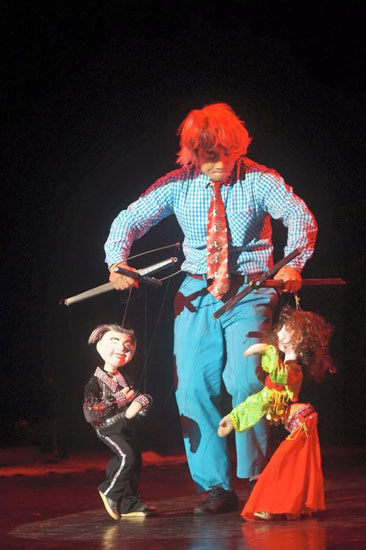 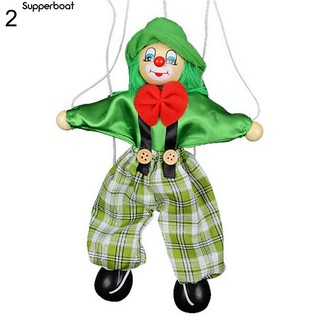 Mĩ Thuật
Chủ đề: ĐỒ CHƠI THÚ VỊ
Bài 3: Con rối đáng yêu
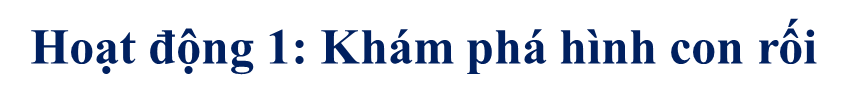 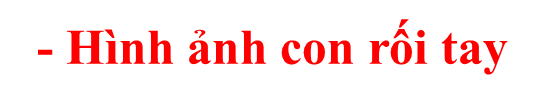 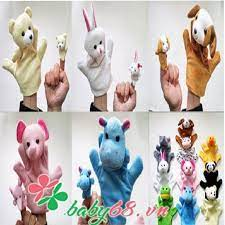 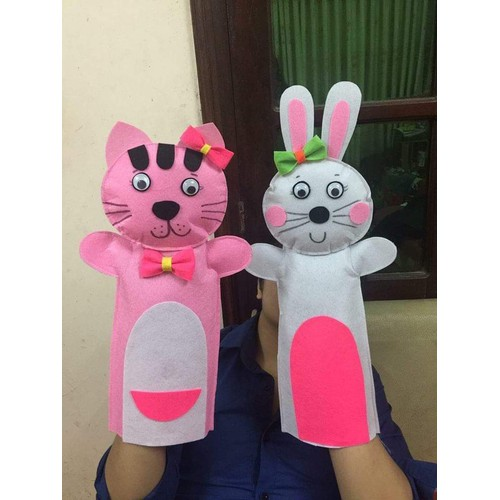 Mĩ Thuật
Chủ đề: ĐỒ CHƠI THÚ VỊ
Bài 3: Con rối đáng yêu
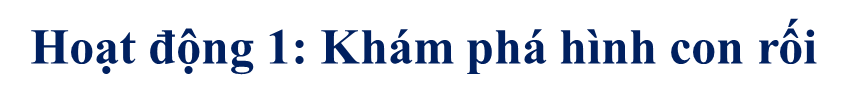 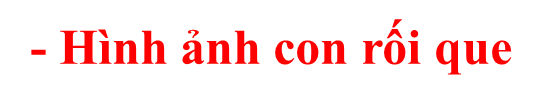 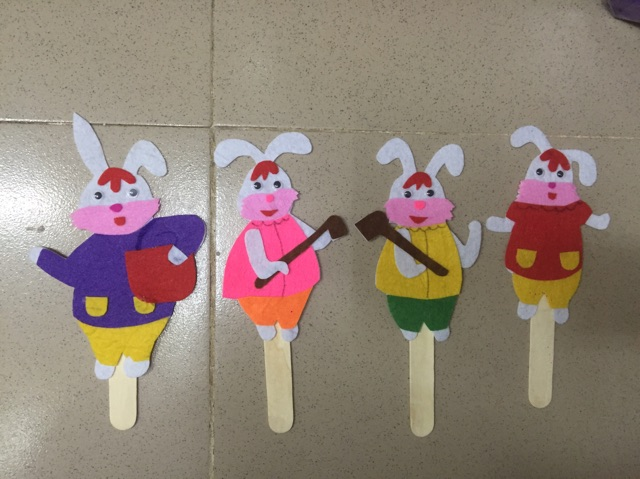 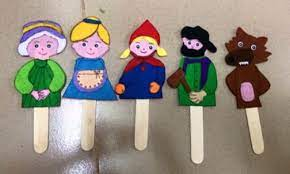 Mĩ Thuật
Chủ đề: ĐỒ CHƠI THÚ VỊ
Bài 3: Con rối đáng yêu
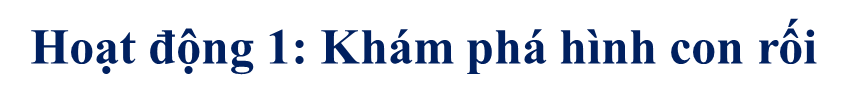 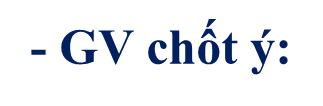 Con rối là một vật thể được hoạt động bởi người điều khiển rối. Có nhiều loại rối khác nhau và được làm từ rất nhiều loại vật liệu tùy theo hình dạng và mục đích sử dụng.
KHÁM PHÁ HÌNH CON RỐI
+ Kể tên các bộ phận của con rối?

+ Các bộ phận của con rối được tạo bởi những hình nào?

+ Mỗi bộ phận của con rối được tạo ra từ vật liệu nào?
CÁCH TẠO HÌNH CON RỐI
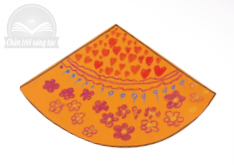 Nêu các bước tạo hình con rối?
B2: Trang trí cho phần thân rối
B1: Vẽ và cắt hình tạo thân rối
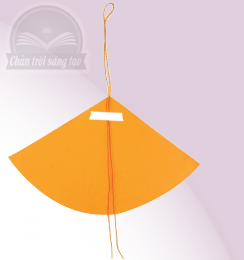 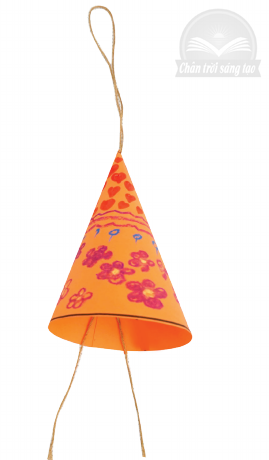 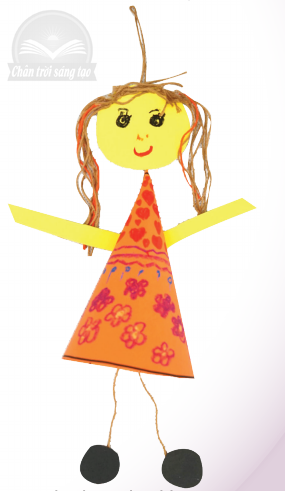 B5: Tạo hình và dính khuôn mặt , chân, tay cho con rối
B3:Gấp đôi đoạn dây đính vào thân rối
B4: Cuộn và dán 2 cạnh của thân rối vào nhau
Kết hợp hình cắt dán, giấy với dây có thể tạo được con rối đơn giản.
BÀI THAM KHẢO
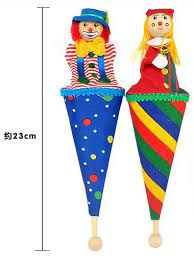 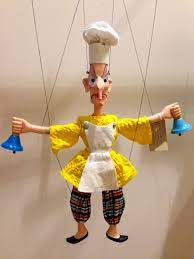 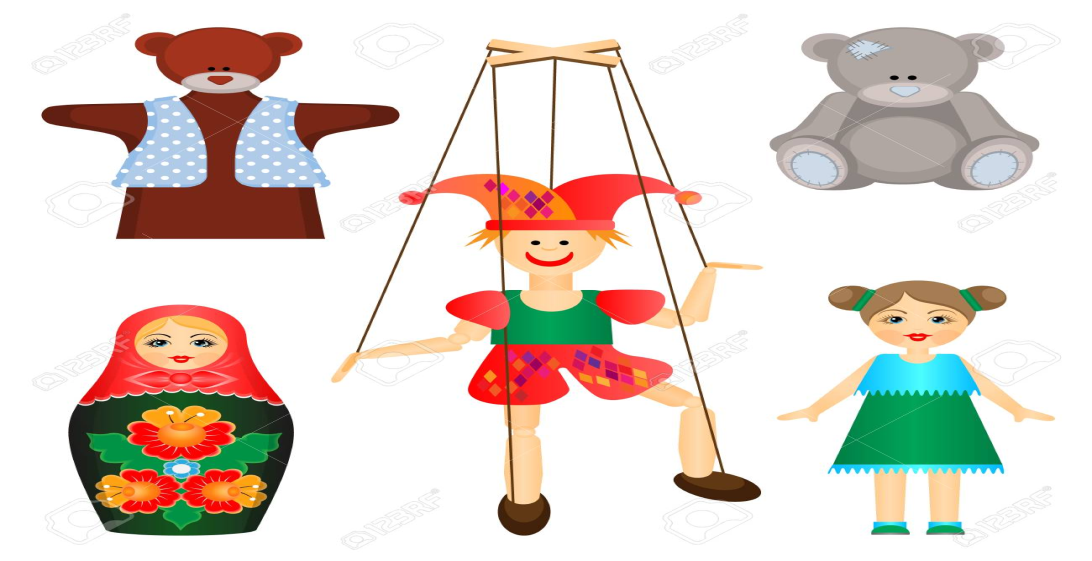 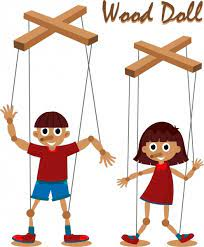 BÀI THAM KHẢO
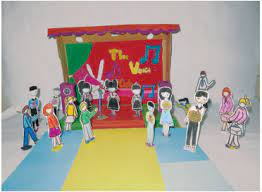 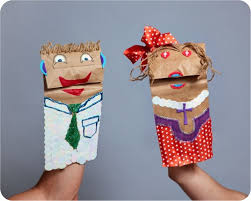 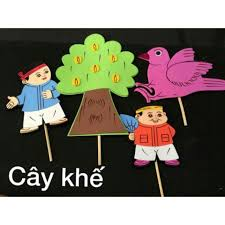 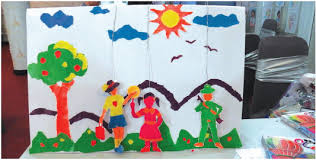 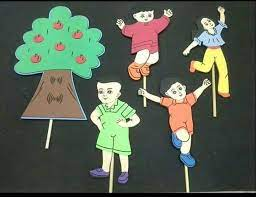 THỰC HÀNH
-   Tạo hình CON RỐI theo ý thích
TRƯNG BÀY SẢN PHẨM VÀ CHIA SẺ
- Em thích con rối nào? Vì sao?
- Nét, hình, màu trang trí trên khuôn mặt rối vui hay buồn?
- Điểm dáng yêu nhất của con rối là gì?
- Em có ý tưởng sử dụng con rối để làm gì? Trong học tập và vui chơi…?
TÌM HIỂU LOẠI HÌNH NGHỆ THUẬT MÚA RỐI NƯỚC Ở VIỆT NAM
Chia sẻ điều em biết về nghệ thuật rối nước Việt Nam với người thân , bạn bè,…
Con rối là một sản phẩm mĩ thuật dùng để biểu diễn.
BÀI HỌC ĐẾN ĐÂY LÀ KẾT THÚC              
               THANKS!